Giving Brilliant Feedback
02.03.2023  Angie Baker - Teaching and Learning Manager
Get Ready: We’ll be using Slide today, please click on the link in the chat or go to Slido.com, #9290011
[Speaker Notes: Tech: Paste link into the chat: https://app.sli.do/event/vyfggFtkToD5AVmtKsmyey]
Let’s get started …
Task: Take two minutes to read the student response and the feedback given by two different (fictional) tutors.

You can find the resource in the chat.

Thinking Questions:
Which feedback is the best?
Why?
Be prepared to share your ideas!
[Speaker Notes: Which piece of feedback is better –]
In today’s session, we will think about …
[Speaker Notes: Notes: Feedback Poll]
Theories of Feedback
What makes feedback productive?
Learning Point 1:
[Speaker Notes: Notes: Feedback Poll]
Let’s get started …
Task: Take two minutes to read the student response and the feedback given by two different (fictional) tutors.

You can find the resource in the chat.

Thinking Questions:
Which feedback is the best?
Why?
Be prepared to share your ideas!
[Speaker Notes: TECH: Paste Slido link into chat: https://app.sli.do/event/vyfggFtkToD5AVmtKsmyey]
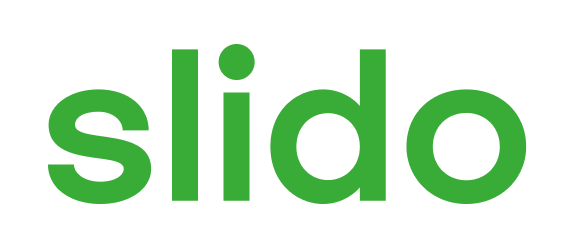 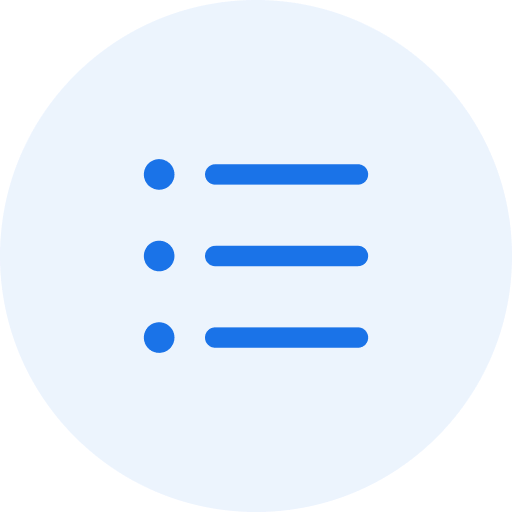 Which feedback was better?
ⓘ Start presenting to display the poll results on this slide.
[Speaker Notes: TECH: Paste Slido link into chat: https://app.sli.do/event/vyfggFtkToD5AVmtKsmyey]
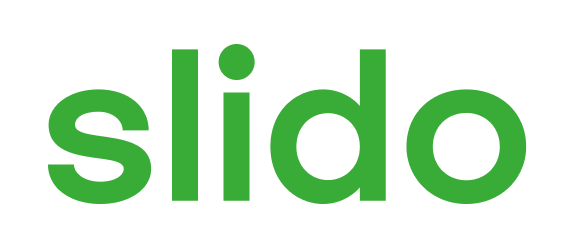 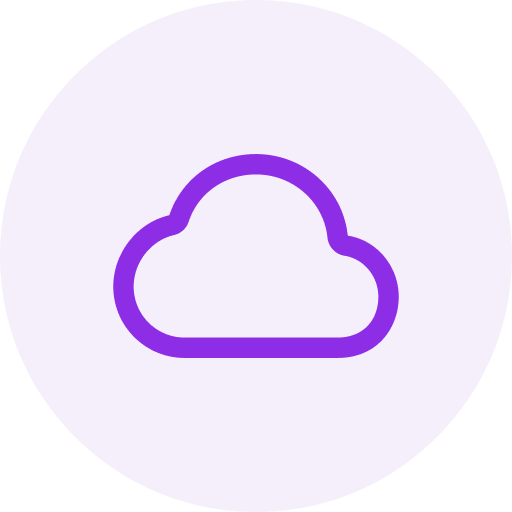 What features of feedback B made it better?
ⓘ Start presenting to display the poll results on this slide.
[Speaker Notes: TECH: Paste Slido link into chat: https://app.sli.do/event/vyfggFtkToD5AVmtKsmyey]
Feedback Thinkers
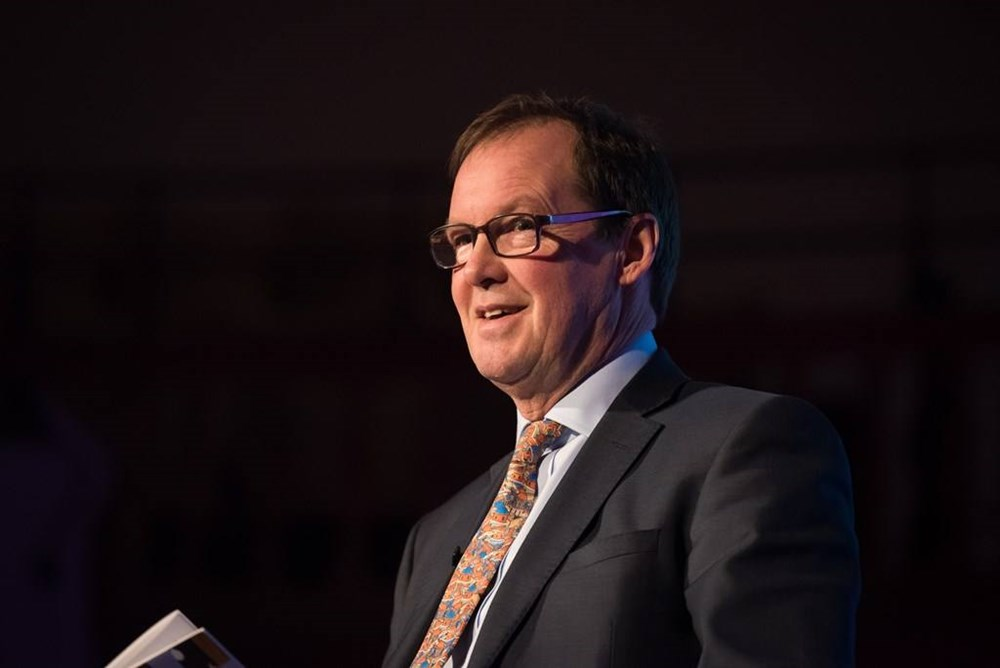 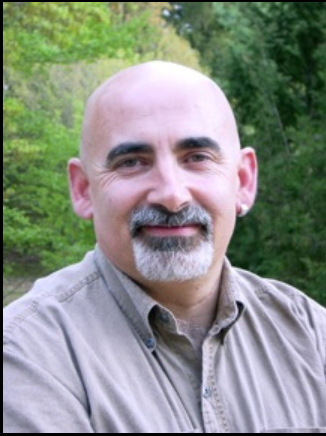 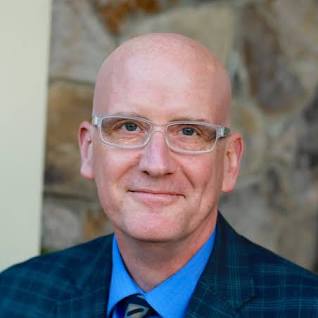 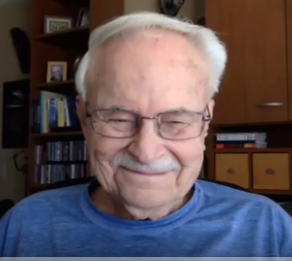 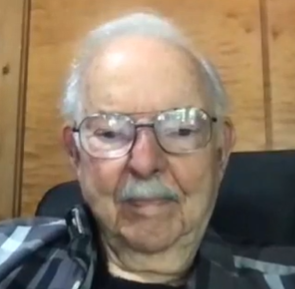 Dylan Wiliam
Emeritus Professor of Educational Assessment, 
University College London
Arthur L. Costa
Emeritus Professor of Education, 
California State University
Dan Willingham
Emeritus Professor of Educational Assessment, 
University College London
Robert J. Garmston
Emeritus Professor of Educational Adminstration, 
California State University
Bill Lucas
Professor of Learning, 
University of Winchester
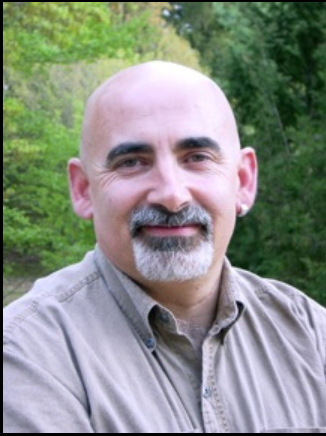 ‘The purpose of feedback is to improve the student, not the work that they have just done.’

‘Good teaching starts from where learners are, rather than where we would like them to be.’
Dylan Wiliam
Emeritus Professor of Educational Assessment, 
University College London
‘Evaluative feedback makes the smallest contribution to self-directed learning.’
‘Praise … shuts down thinking.’
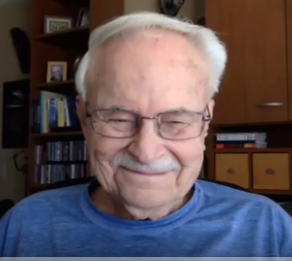 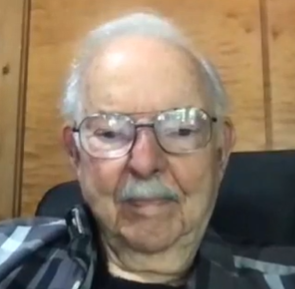 Robert J. Garmston
Emeritus Professor of Educational Adminstration, 
California State University
Arthur L. Costa
Emeritus Professor of Education, 
California State University
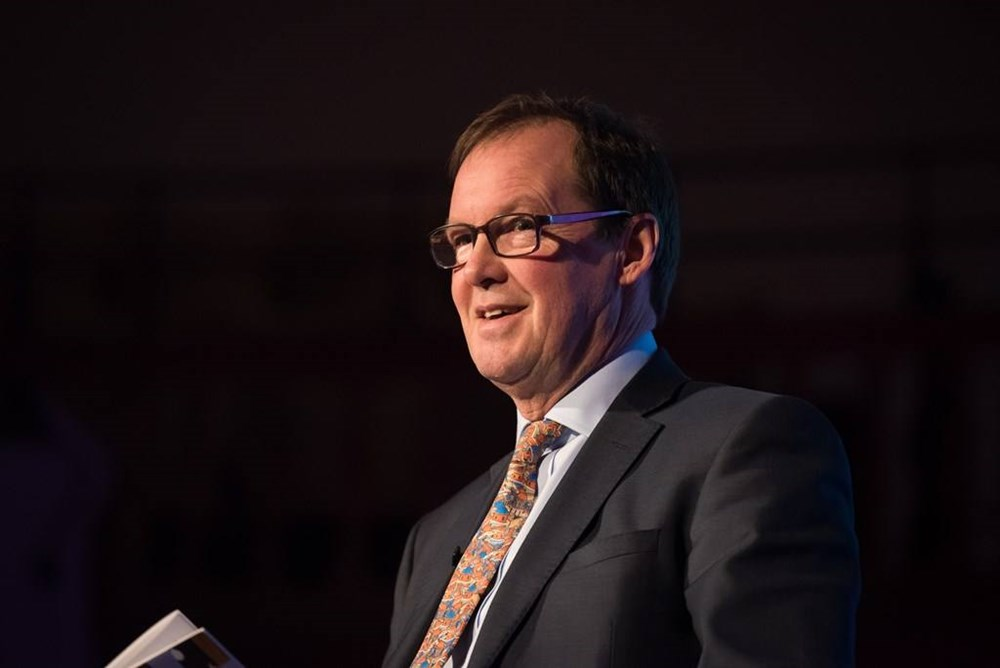 To retain agency and a sense of individual achievement, feedback should be phrased as ‘might like to’ or ‘could’ rather than ‘must’ or ‘should’.
Bill Lucas
Professor of Learning, 
University of Winchester
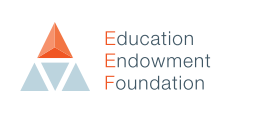 * The guidance report is based on the best available international evidence, in addition to a review of current practice, and refined through consultation with teachers and other experts. (EEF, 2021)
Theories of Feedback
What makes feedback productive?
So far, we have thought about …
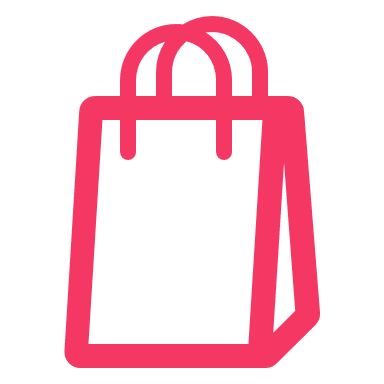 What are your key takeaways?
[Speaker Notes: Notes: Feedback Poll]
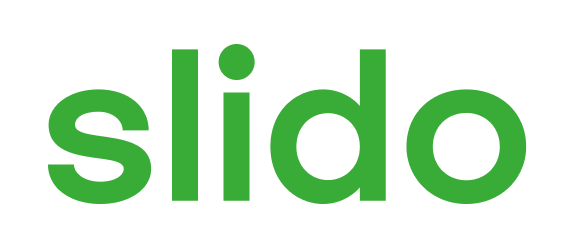 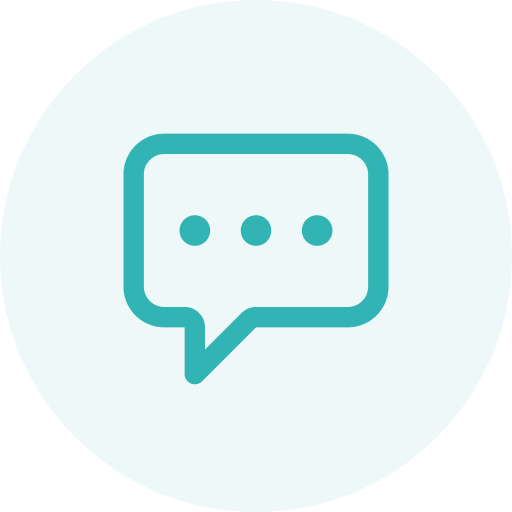 What are your key takeaways from this section?  What makes feedback productive?
ⓘ Start presenting to display the poll results on this slide.
Applications of Feedback
Using mark schemes
Learning Point 2:
[Speaker Notes: Notes: Feedback Poll]
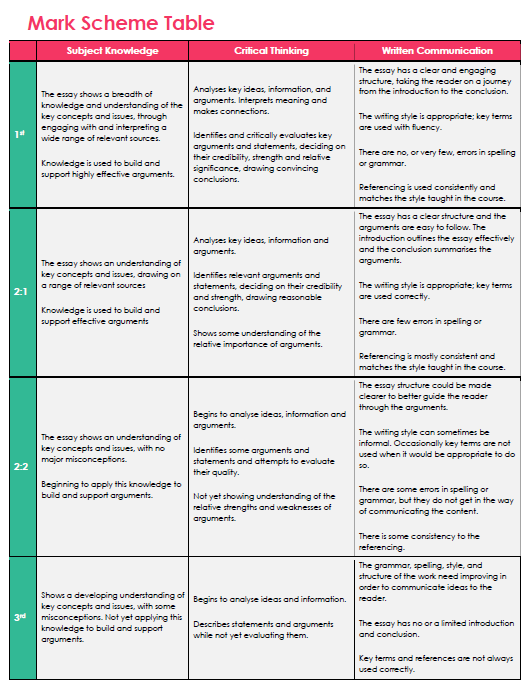 The Brilliant Club
Mark Schemes
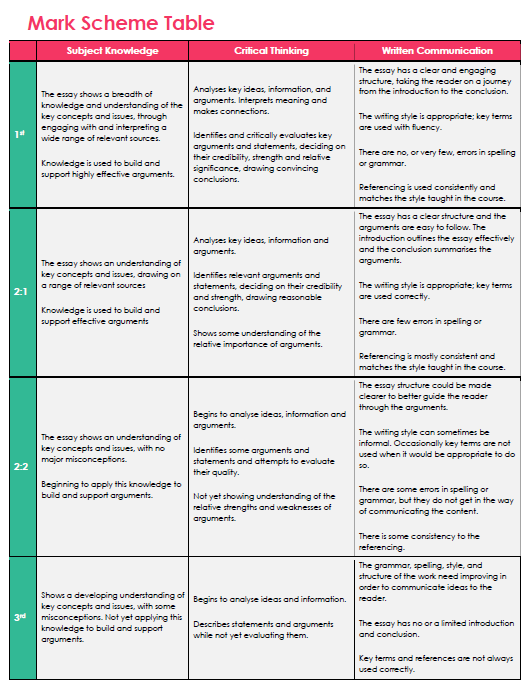 Task:
In your break out rooms:

What are the differences between each level? 

What two or three words could you use to summarise those differences?
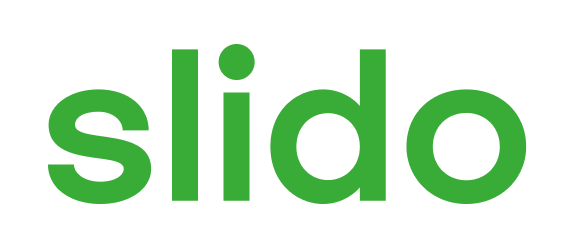 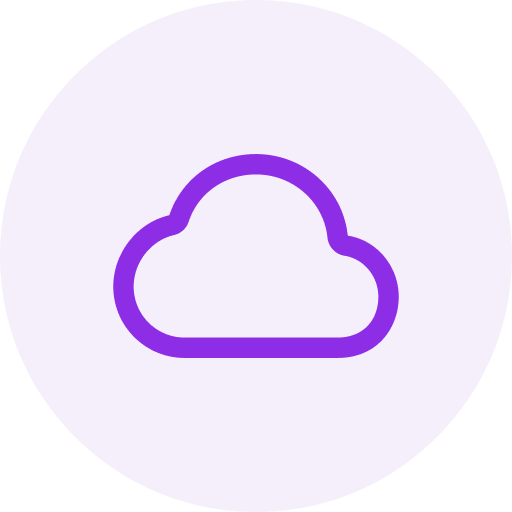 How would you summarise the difference between a 1st and 2:1?  What would make it a 1st?
ⓘ Start presenting to display the poll results on this slide.
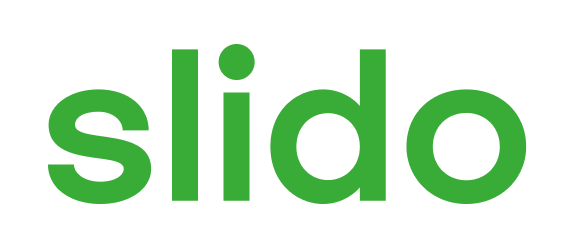 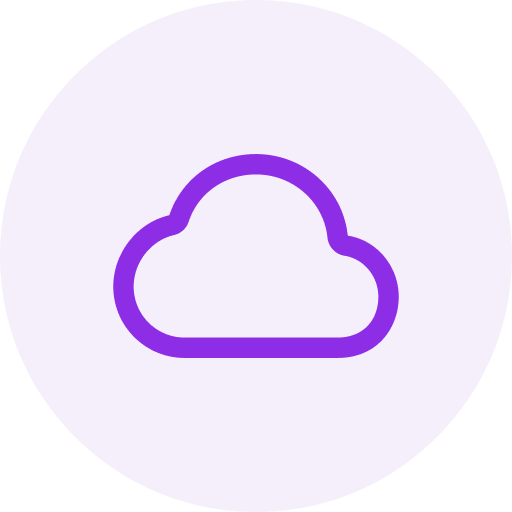 How would you summarise the difference between a 2:1 and 2:2? What would make it a 2:1?
ⓘ Start presenting to display the poll results on this slide.
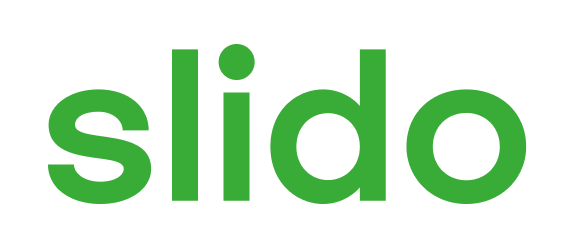 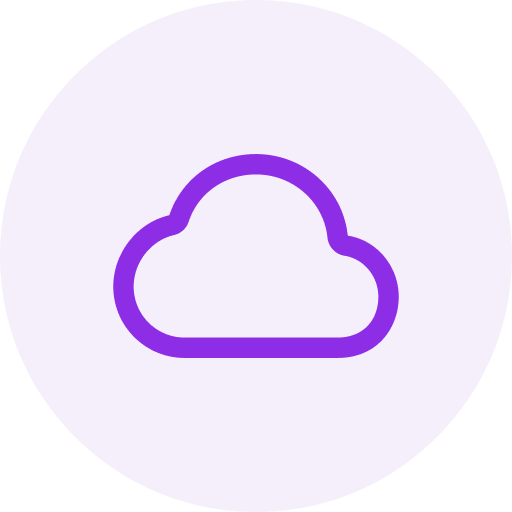 How would you summarise the difference between a 2:2 and 3rd? What would make it a 2:2?
ⓘ Start presenting to display the poll results on this slide.
What’s the difference?
Theories of Feedback
What makes feedback productive?
So far, we have thought about …
Applications of Feedback
Using mark schemes
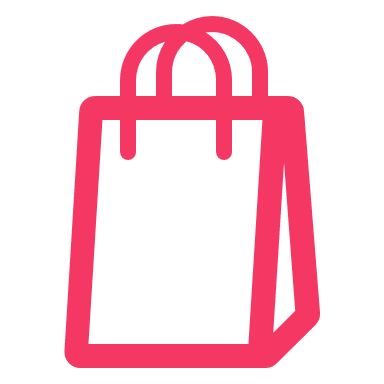 What are your key takeaways?
[Speaker Notes: Notes: Feedback Poll]
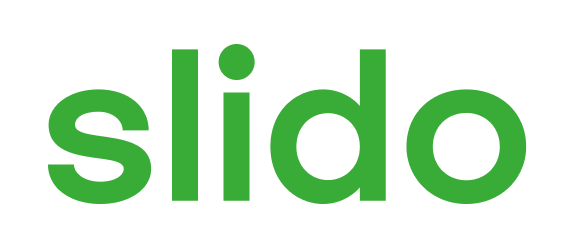 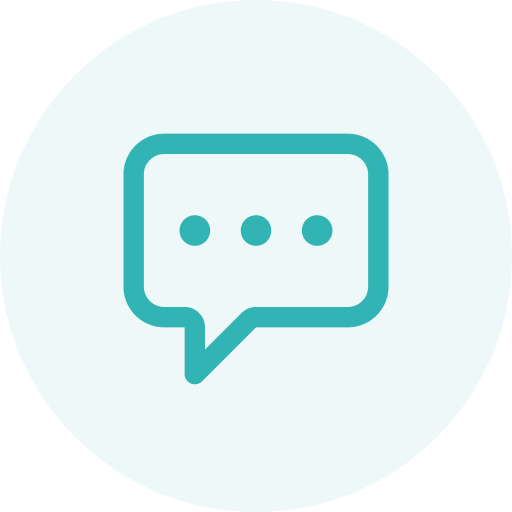 What are your key takeaways from this section? How can we use the mark scheme?
ⓘ Start presenting to display the poll results on this slide.
Applications of Feedback
Flexible and inflexible knowledge
Learning Point 3:
[Speaker Notes: Notes: Feedback Poll]
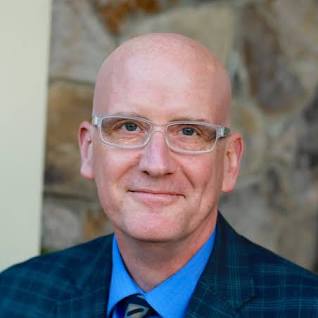 ‘When knowledge transfers, that means they will have successful applied old knowledge to a new problem.’
Dan Willingham
Emeritus Professor of Educational Assessment, 
University College London
[Speaker Notes: Dan Willingham talks a lot about knowledge transfer.  There are lot of different that are used for similar things here.  Flexible knowledge, deep knowledge, understanding of deep structures are interchangeable in this regard.  

Essentially, what he argues is that in order for knowledge to be purposeful, exciting, deep, we need to be able to understand it and apply it in new contexts.  

Shallow, surface or inflexible knowledge refers to stuff that we understand in context but we can’t apply it elsewhere.  For example, a student might understand that in order to protect a castle from attack, we need to put defense mechanisms in place, soldiers, a moat etc but not be able to apply that same logic to preventing a nuclear attack on a country, or … to take it to a completely new context, to protect a particular organ in the body being attacked by cancer cells.

It’s important for us as educators to help pupils begin to move their knowledge from one context to another – so, to give them concrete examples of how this knowledge transfers.  We do this, within subject specialisms by providing lots of examples and lots of application process – where pupils are asked to apply knowledge to new contexts.  This could be to a different case study, to a different experiment, to a different source text.  We might ask a question like:  If we know that in order to protect a castle, we need to put in defense mechanisms close by that either hinder the attackers ability to get to the castle, or attack the attacker whilst it is on its way, how could be apply that same strategy to a nuclear threat?  Notice that it’s really important to make the connection out loud, to verbalise our expert questioning and thinking.]
The Scholars Programme
Formative feedback – in tutorial Q&A, Homework feedback, The Hub
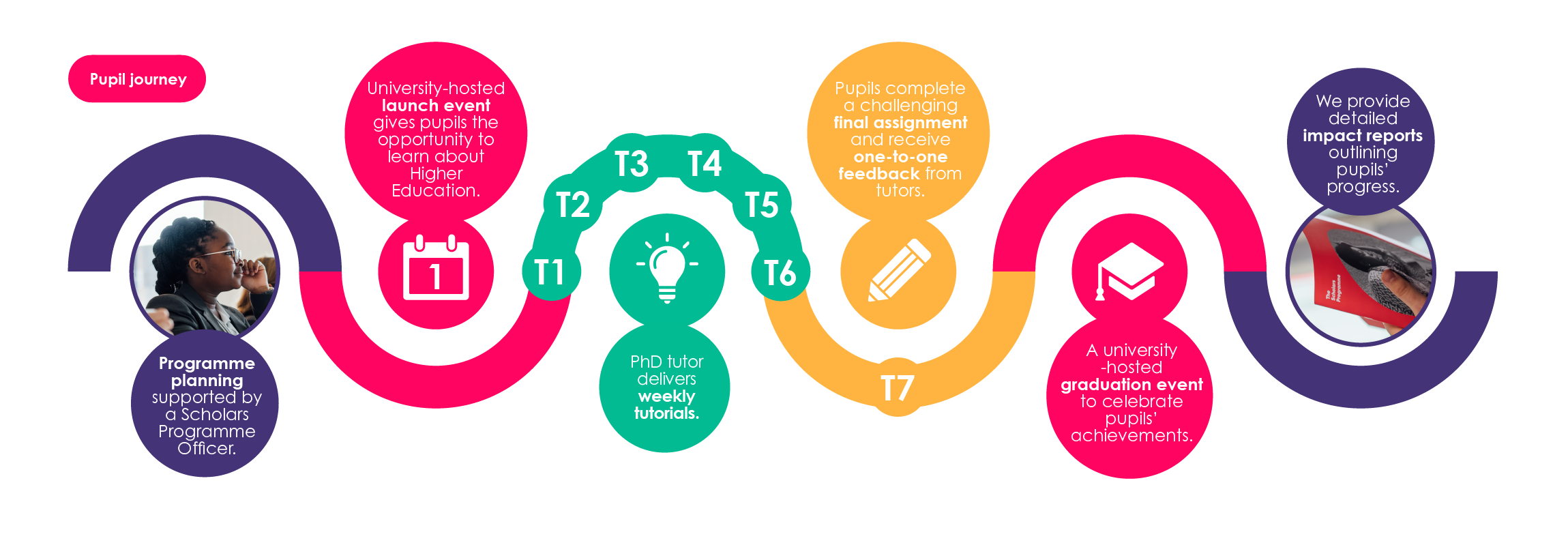 Formative:
Opportunity to affect inflexible knowledge
Summative????
Opportunity to affect flexible knowledge
Our Mission:
We mobilise the PhD community to support students who are less advantaged to access the most competitive universities and succeed when they get there.
What’s the best thing to feedback on?
What feedback? When?
Theories of Feedback
What makes feedback productive?
So far, we have thought about …
Applications of Feedback
Using mark schemes
Flexible and inflexible knowledge
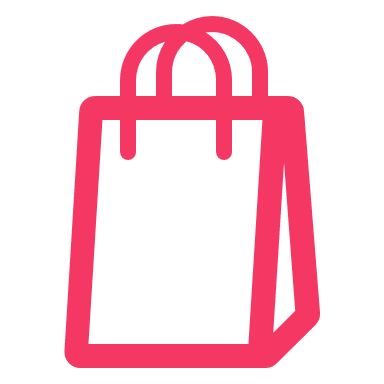 What are your key takeaways?
[Speaker Notes: Notes: Feedback Poll]
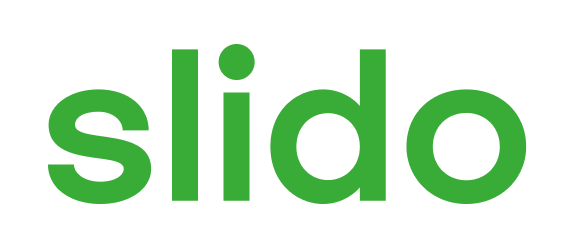 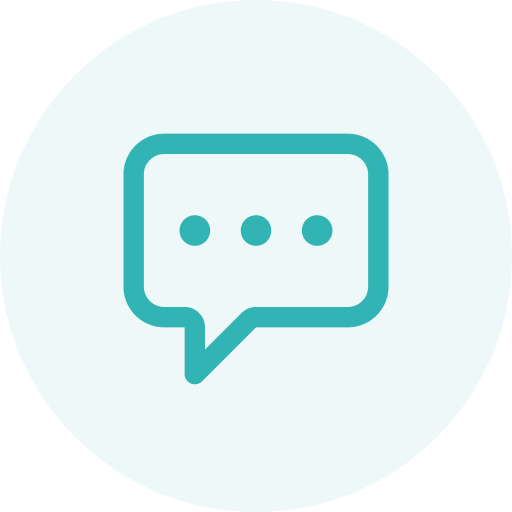 What are your key takeaways from this section? How can we use our understanding of flexible and inflexible knowledge to help us to provide the right feedback at the right time?
ⓘ Start presenting to display the poll results on this slide.
Today’s Takeaways
References:
Wallace, I. and Kirkman, L. (2017) Feedback (Best of the Best Series), Crown House Publishing

Willingham, D. (2009).  Why Don’t Students Like School? Jossey Bass.